CORPORATIONS CANADA
Registre des particuliers ayant un contrôle important (PCI)
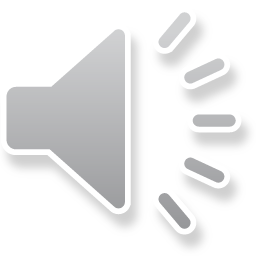 ORDRE DU JOUR
Objectifs et sociétés assujetties
Définition d’un PCI et registre des PCI
Accès au registre des PCI et pénalités
Réglementation et documents d’orientation
Commentaires et suggestions

Note: Les renseignements fournis par Corporations Canada ne visent pas à remplacer les avis juridiques.
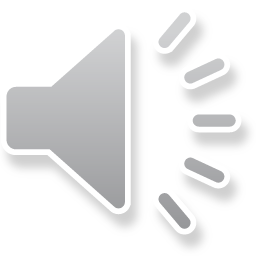 2
OBJECTIFS
Les sociétés constituées selon la LCSA sont tenues de créer et de tenir à jour un registre des particuliers ayant un contrôle important (registre des PCI)
Savoir qui contrôle une société
Accroît la transparence quant à la propriété ou au contrôle des sociétés
Aide les organismes d’enquête à mettre au jour des activités, comme le blanchiment d’argent et l’évasion fiscale
Permet au Canada de respecter ses obligations internationales
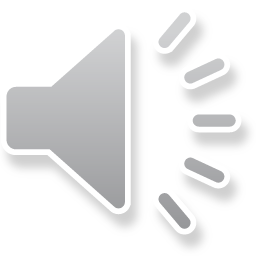 3
SOCIÉTÉS ASSUJETTIES
La Loi no 2 d’exécution du budget de 2018 (projet de loi C-86) a apporté des modifications à la LCSA qui s’appliquent à toutes les sociétés constituées selon la LCSA, à l’exception des : 
émetteurs assujettis
sociétés inscrites comme bourses de valeurs désignées aux termes de la Loi de l’impôt sur le revenu. 
Les modifications entreront en vigueur le                       13 juin 2019
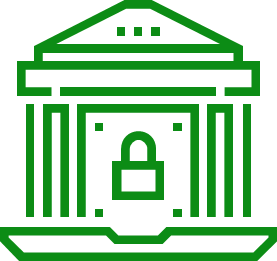 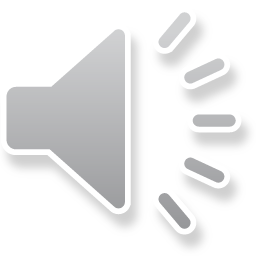 4
DÉFINITION D’UN PCI ET DU REGISTRE DES PCI
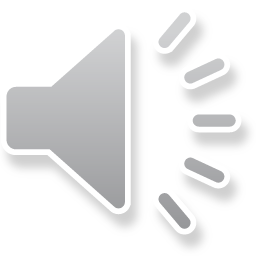 5
QU’EST-CE QU’UN PCI?
Un individu détenant directement ou indirectement au moins 25 % des actions avec droit de vote
nom du propriétaire
Détient des actions au
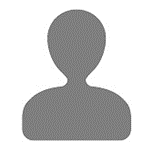 D
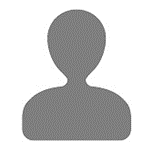 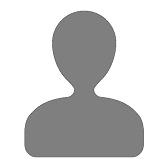 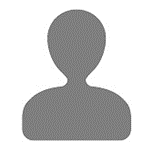 Actionnaires inscrits
C
A
B
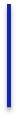 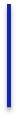 25 %
Actions détenues
20 %
45 %
A, C et D sont des PCI
Société 
Une catégorie d’actions avec droit de vote
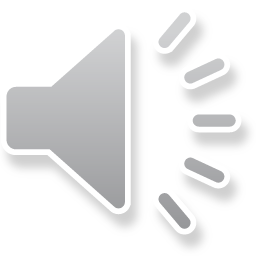 6
QU’EST-CE QU’UN PCI (suite)
Un individu détenant directement ou indirectement au moins 25 % de toutes les actions mesurées par la juste valeur marchande
Lorsqu’il y a plus d’une catégorie d’actions
Un individu qui exerce un contrôle ou une haute main direct ou indirect sur au moins 25 % des actions avec droit de vote ou de toutes les actions mesurées par la juste valeur marchande
Un individu exerçant une influence directe ou indirecte dont l’exercice entraînerait le contrôle de fait de la société
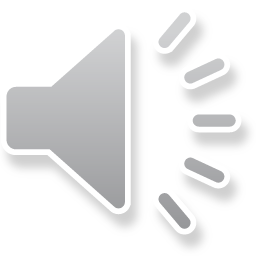 7
QU’EST-CE QU’UN PCI (suite)
Deux ou plusieurs individus détenant conjointement un intérêt visé aux items 1 à 4 ou ayant conclu une entente pour exercer conjointement ces droits
Conviennent d’agir conjointement
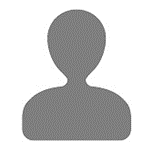 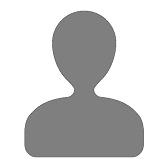 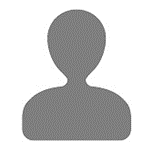 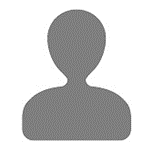 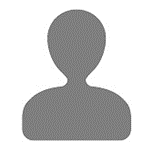 Actionnaires inscrits
B
C
A
D
E
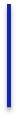 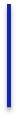 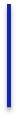 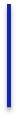 D et E sont des PCI
20 %
20 %
Actions détenues
20 %
20 %
20 %
Société 
Une catégorie d’actions avec droit de vote
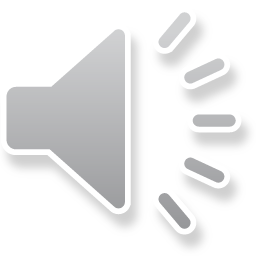 8
REGISTRE DES PCI
Document qui contient les renseignements requis sur les individus qui exercent un contrôle important sur la société
Le registre doit être tenu avec les autres registres de la société
Un modèle de registre est disponible
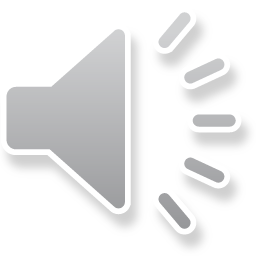 9
ÉTAPES À SUIVRE POUR CRÉER UN REGISTRE DES PCI
La société communique avec ses actionnaires inscrits et demande des renseignements afin de déterminer qui est un PCI
La société détermine à qui d’autre elle doit s’adresser pour obtenir de l’information
Après avoir déterminé qui est un PCI, la société inscrit les renseignements de ce dernier dans le registre
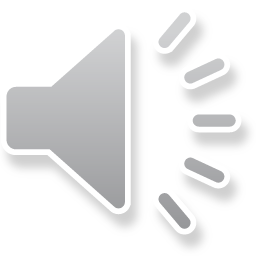 10
MESURES RAISONNABLES À MAINTENIR
La société doit prendre des mesures raisonnables une fois par année pour mettre à jour l’information contenue dans le registre des PCI
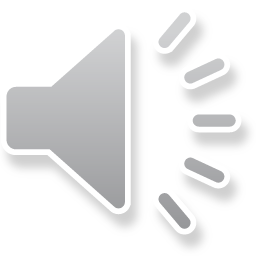 11
ACCÈS AU REGISTRE DES PCI ET PÉNALITÉS
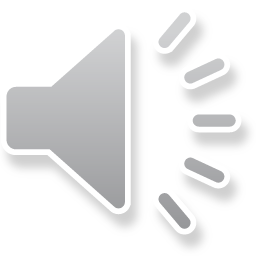 12
ACCÈS AU REGISTRE DES PCI
Les sociétés doivent fournir tous les renseignements demandés par Corporations Canada
Les actionnaires et les créanciers peuvent accéder à l’information au moyen d’un affidavit et il existe des restrictions quant à l’utilisation de l’information
Le public n’a pas accès à ces renseignements
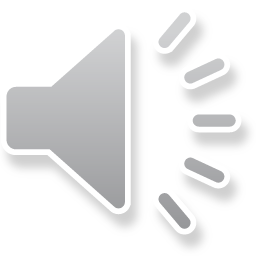 13
ACCÈS AU REGISTRE DES PCI – ORGANISMES D’ENQUÊTE (PROPOSÉS)
La Loi no 1 d’exécution du budget de 2019 (projet de loi C-97) a été déposée le 8 avril 2019, mais n’a pas encore été approuvée par le Parlement
Elle fournit aux organismes d’enquête* un accès sans mandat au registre des PCI lorsque des renseignements sont nécessaires à des fins d’enquête sur des crimes visés à l’annexe de la LCSA
La société qui reçoit une demande doit y répondre dès que possible.
* Les organismes d’enquête sont définis comme étant tout corps policier, l’ARC et ses équivalents provinciaux
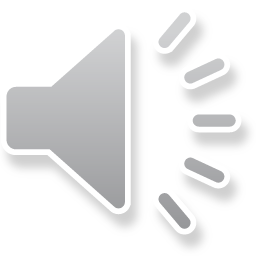 14
PÉNALITÉS
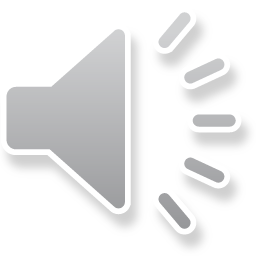 15
RÉGLEMENTATION ET  DOCUMENTS D’ORIENTATION
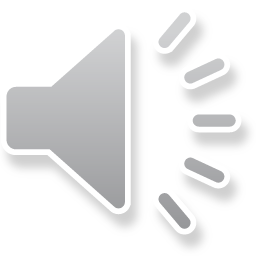 16
RÉGLEMENTATION
Aucun règlement ne sera en place le 13 juin 2019

Il existe un pouvoir réglementaire qui nous permet de :
désigner une catégorie de sociétés qui seraient exemptées de l’obligation de créer et de tenir à jour un registre des PCI
déterminer les mesures à prendre si une société est incapable d’identifier un PCI
prescrire la forme du registre
définir les étapes pour la mise à jour du registre des PCI
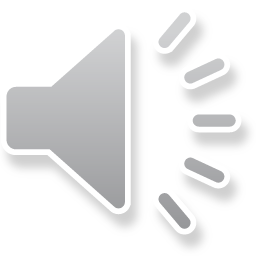 17
DOCUMENTS D’ORIENTATION
Les documents d’orientation s’adressent principalement aux petites entreprises privées qui tentent de remplir leurs obligations sans l’aide d’un professionnel
des sociétés font partie de cette catégorie
70 %
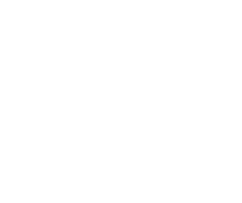 Des renseignements de base sont disponibles sur le site Web
D’autres renseignements seront ajoutés et des changements seront apportés au fur et à mesure et en fonction des commentaires reçus
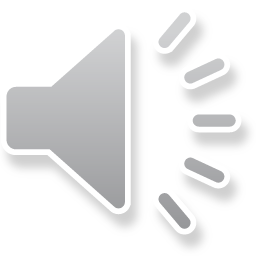 18
Commentaires et suggestions
Nous souhaitons obtenir de votre part des commentaires et des suggestions au sujet : 
de l’information déjà publiée
http://corporations.ic.gc.ca/eic/site/cd-dgc.nsf/fra/cs08216.html
des documents supplémentaires qui pourraient aider vos sociétés clientes à respecter leurs obligations
des règlements qui pourraient complémenter le régime.

Pour nous joindre: ic.corporationscanada.IC@canada.ca
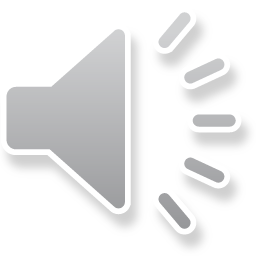 19